Архівація
Виконав студент 2 курсу
Групи ТКД  1/С- 2013
Потакевич С. В
Під архівацією розуміють стиснення даних. Стиснення даних — це процедура перекодування даних, яка проводиться з метою зменшення їхнього обсягу. 
Архівація - це перекодування деякої сукупності файлів з метою зменшення об’єму інформації
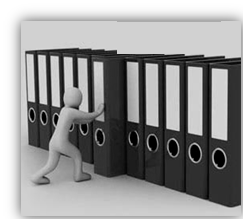 Види стиснення
З втратами
Без втрат
Формати Jped, gif, png, mp3, mpeg
Формати Doc, waw, bmp,  rtf ,txt
Архівація
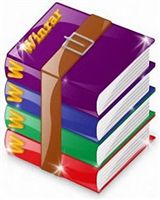 Створення резервних копій
Стиснення файлів
Перекодування файлів
Зменшення об'єму оригіналу
Архівацію використовують для:
Характеристики архіваторів:
ступінь стиснення файлів;
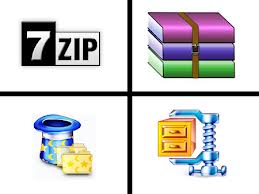 швидкість роботи;
сервіс (набір функцій архіватора).
Програми-архіватори — програмні засоби для створення та обслуговування архівів.

Серед них найбільш відомі:  WinZip, WinRaR. 

За допомогою спеціальних алгоритмів архiватори видаляють із файлів надлишкову інформацію, а при зворотній операції розпаковування вони відновлюють інформацію в первісному вигляді.
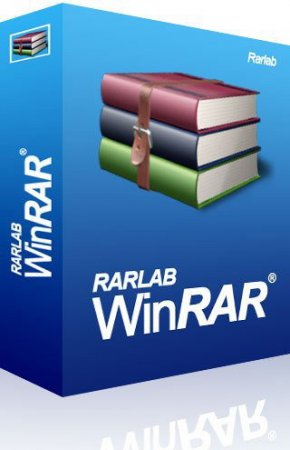 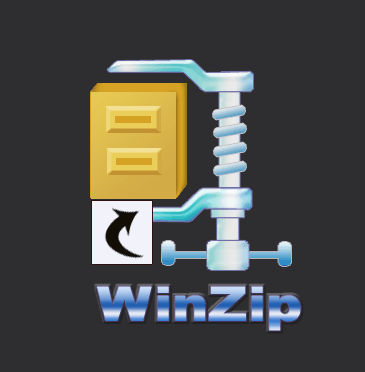 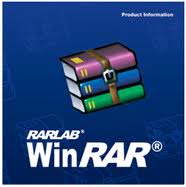 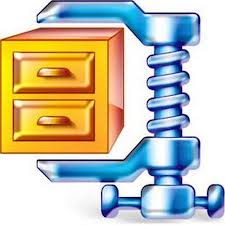 Функції програм-архіваторів:
Рейтинг корисності архіваторів
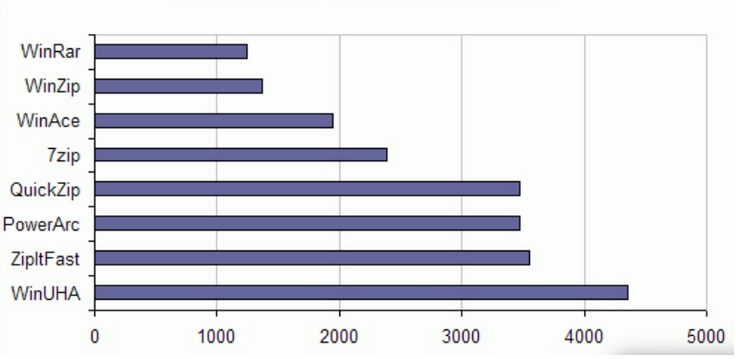 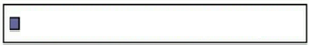 Чим менше, тим краще
Дякую за увагу